ПРОЕКТ ЗАКОНУ УКРАЇНИ ЩОДО ЗАХИСТУ РЕЧОВИХ ПРАВ НА ОБ’ЄКТИ НЕЗАВЕРШЕНОГО БУДІВНИЦТВА ТА МАЙБУТНІ ОБ’ЄКТИ НЕРУХОМОСТІ
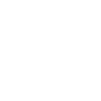 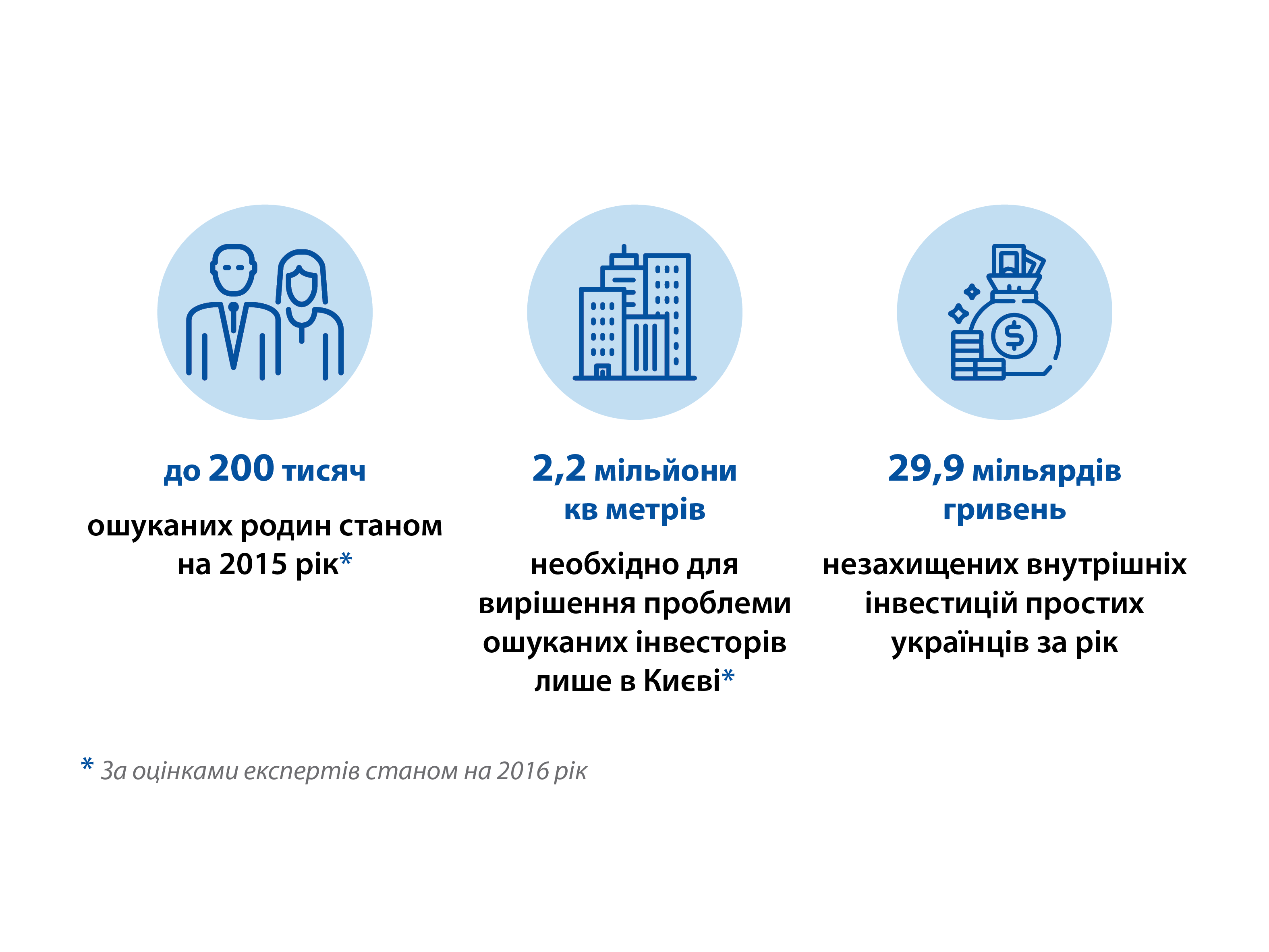 ІНВЕСТУВАННЯ В ЖИТЛО: УКРАЇНСЬКІ РЕАЛІЇ
ІНВЕСТУВАННЯ В ЖИТЛО: УКРАЇНСЬКІ РЕАЛІЇ
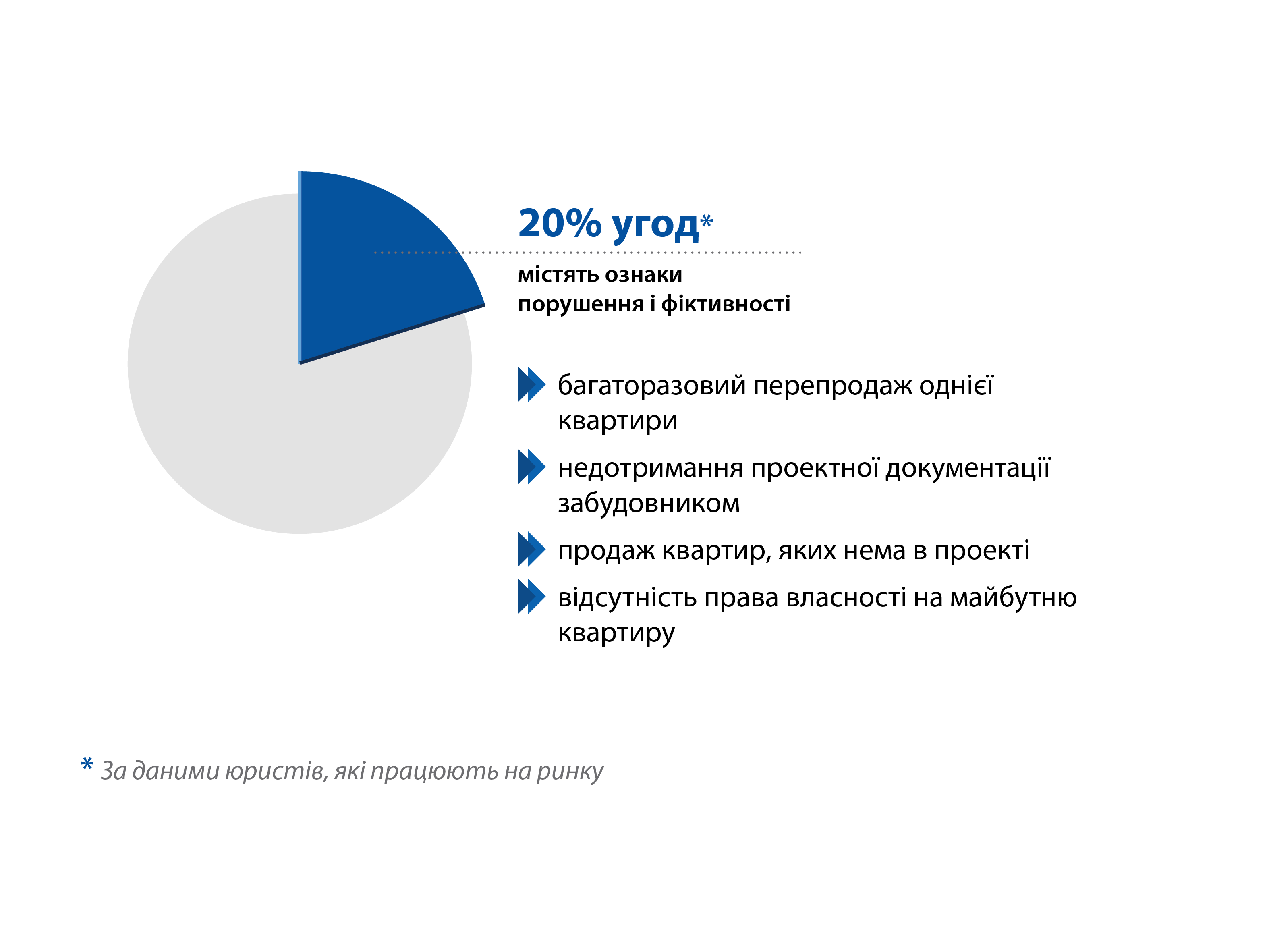 ПРОБЛЕМИ ТА РИЗИКИ
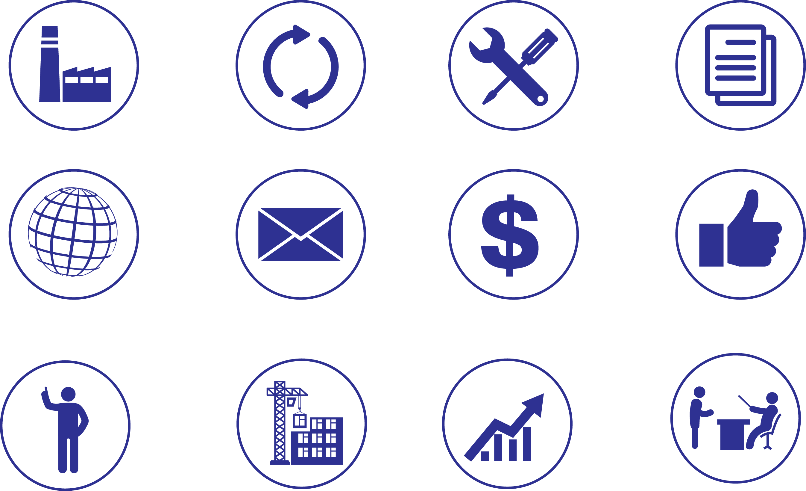 Незахищеність інвесторів
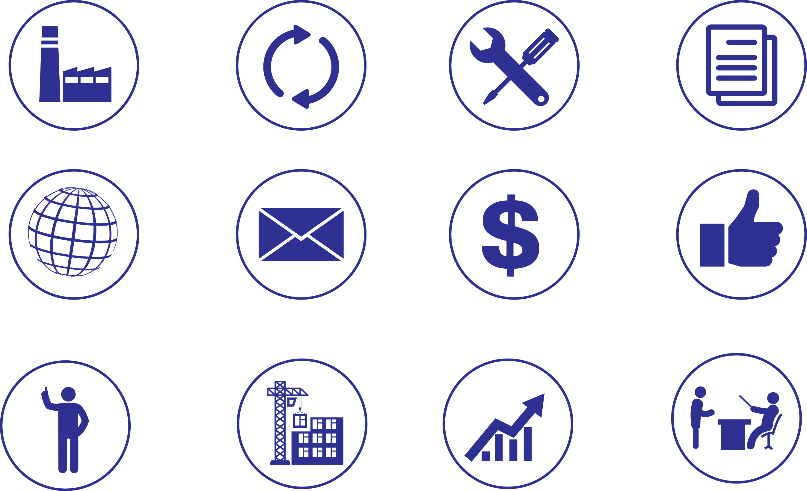 Стримування розвитку ринку
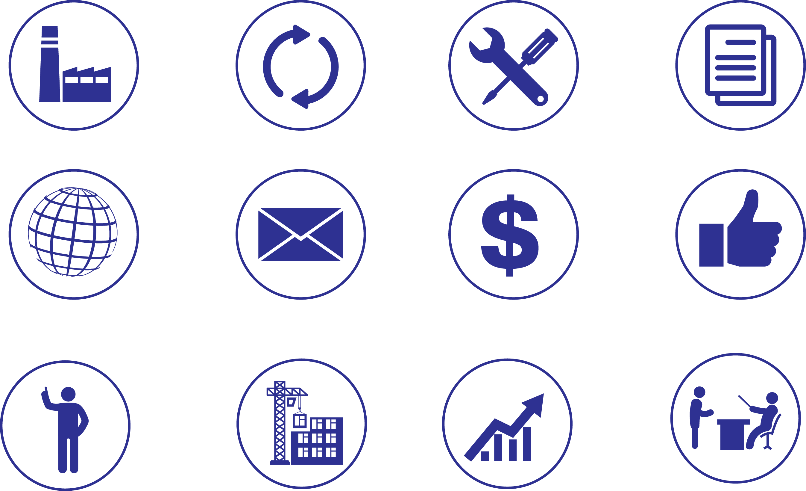 Шахрайство забудовників
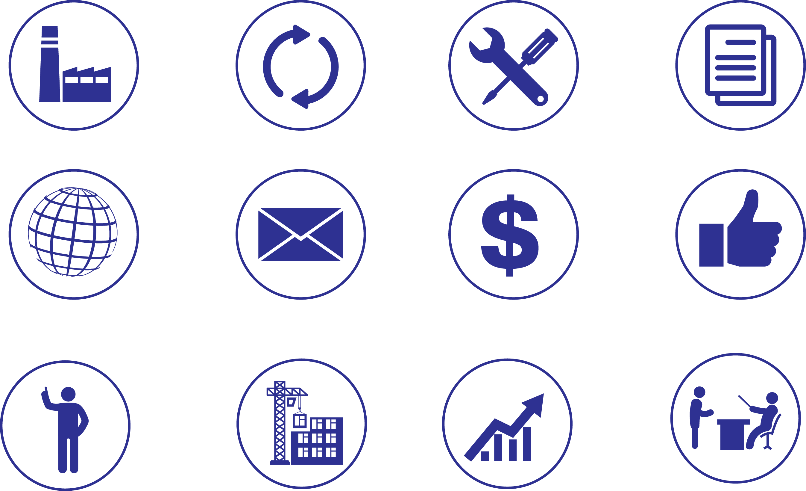 Слабкий контроль за дотриманням проектної документації
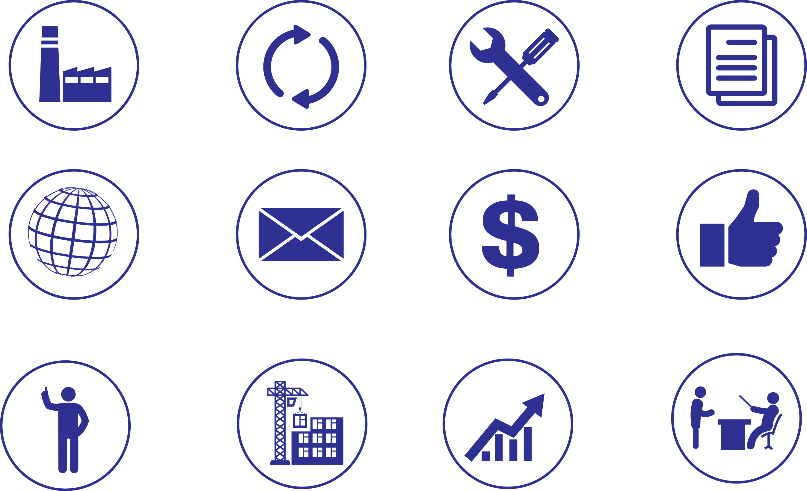 Соціальні конфлікти та напруженість
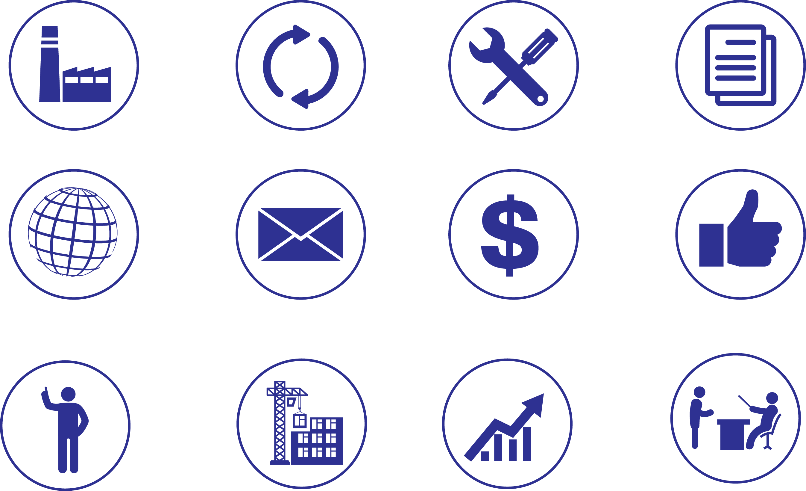 Корупція
КЛЮЧОВІ ЗМІНИ, ЩО ПРОПОНУЮТЬСЯ
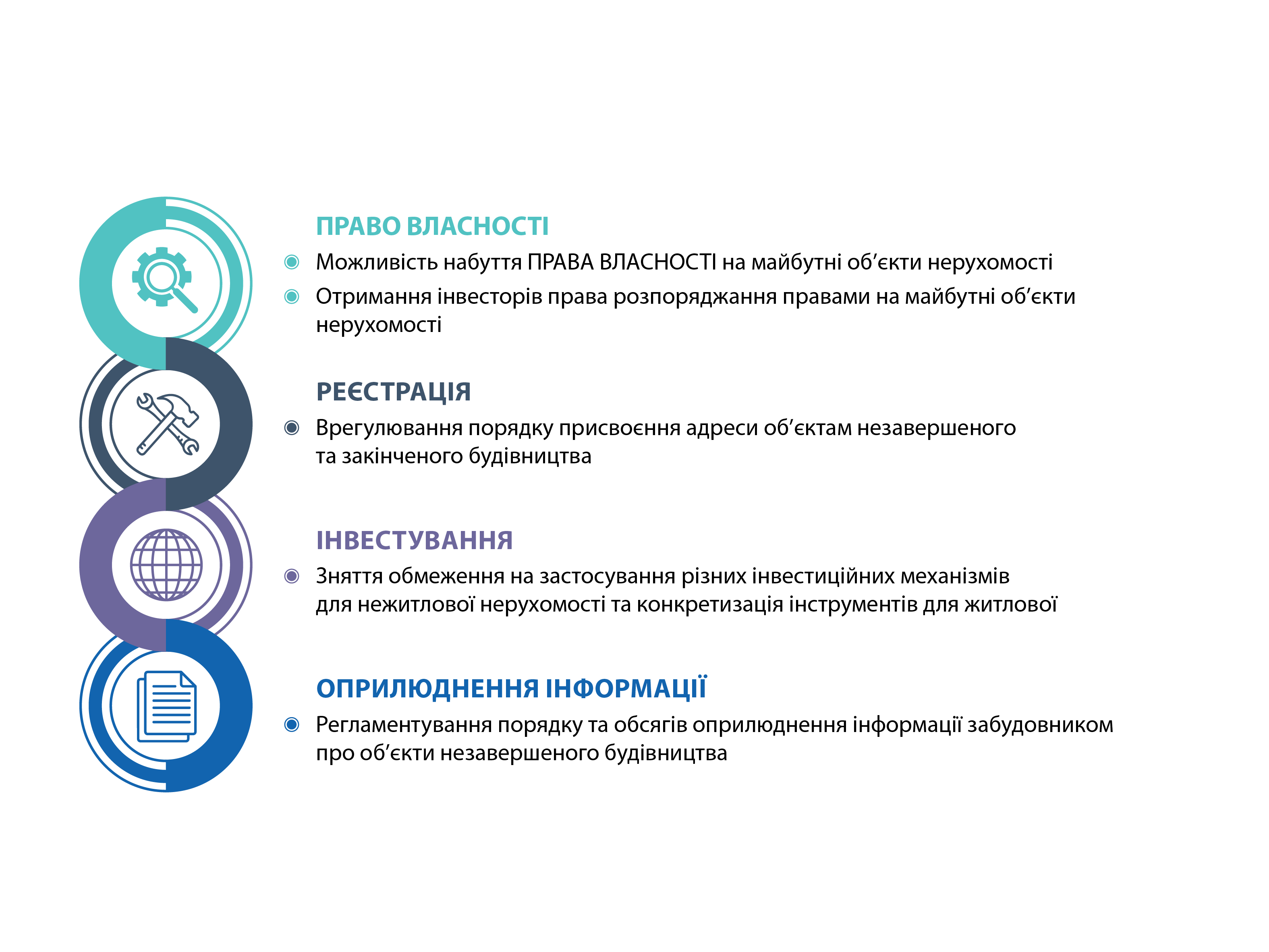 ПРАВО ВЛАСНОСТІ
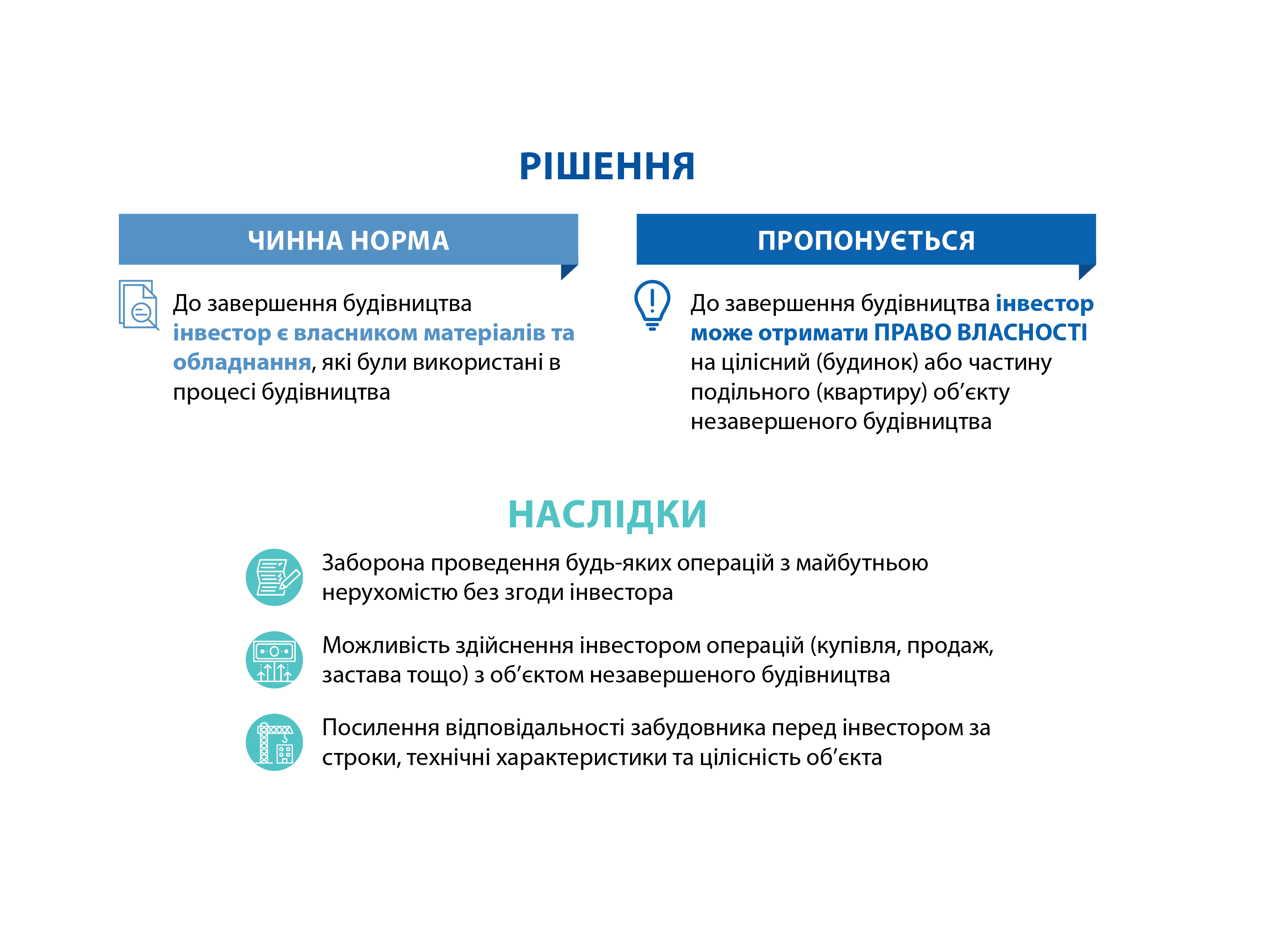 ІНВЕСТУВАННЯ
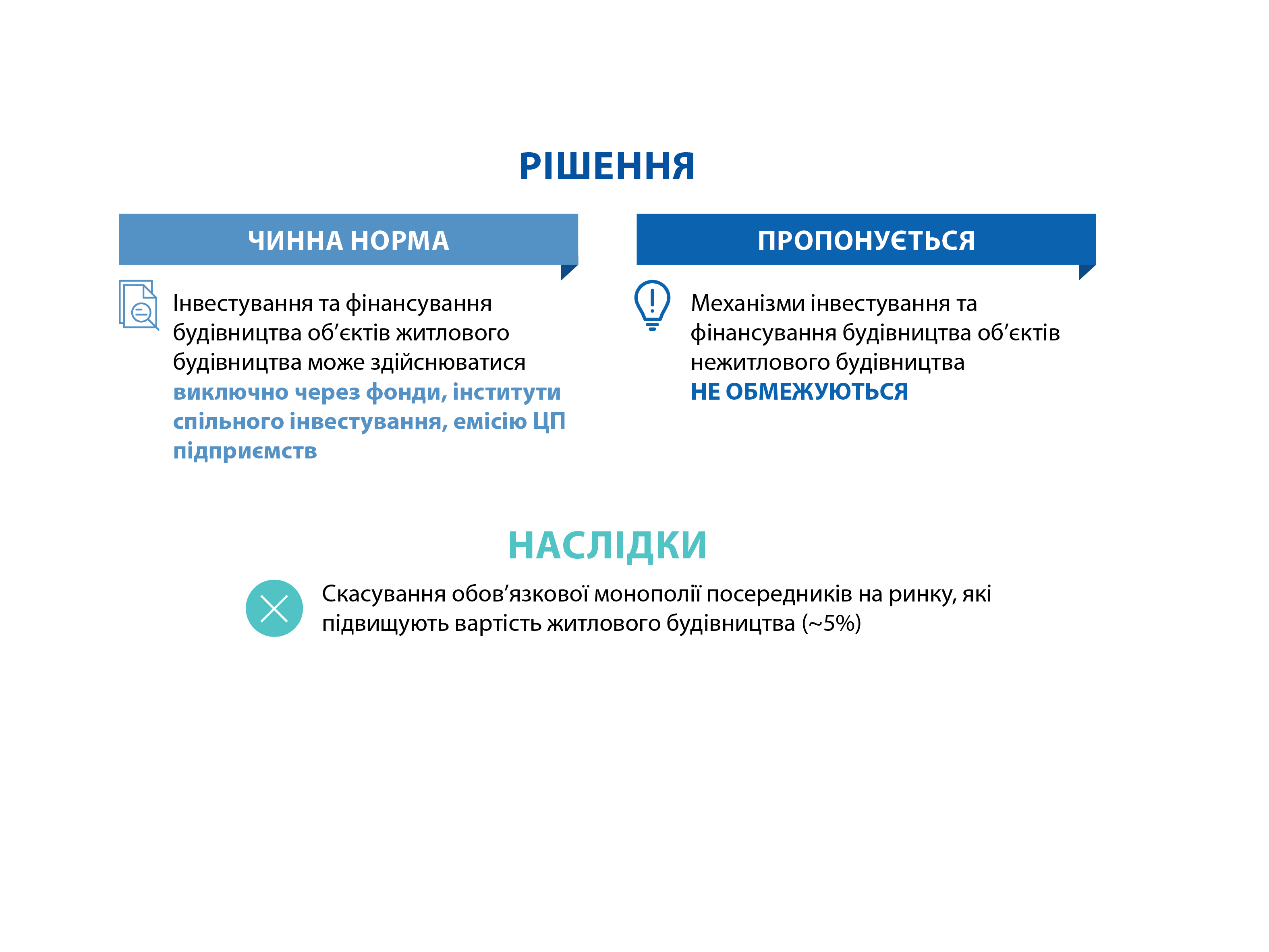 РЕЄСТРАЦІЯ ОБ’ЄКТІВ
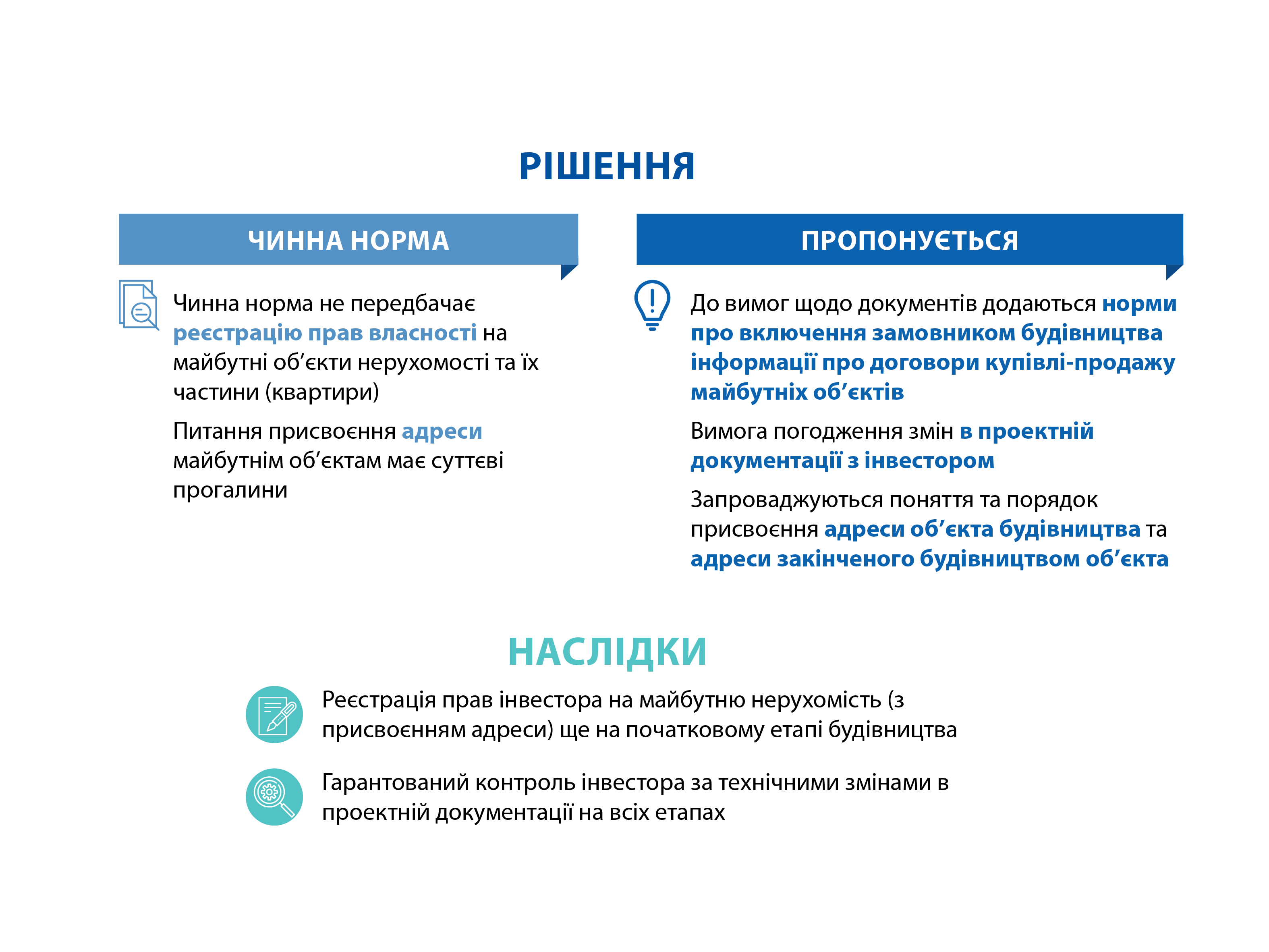 ОПРИЛЮДНЕННЯ ІНФОРМАЦІЇ
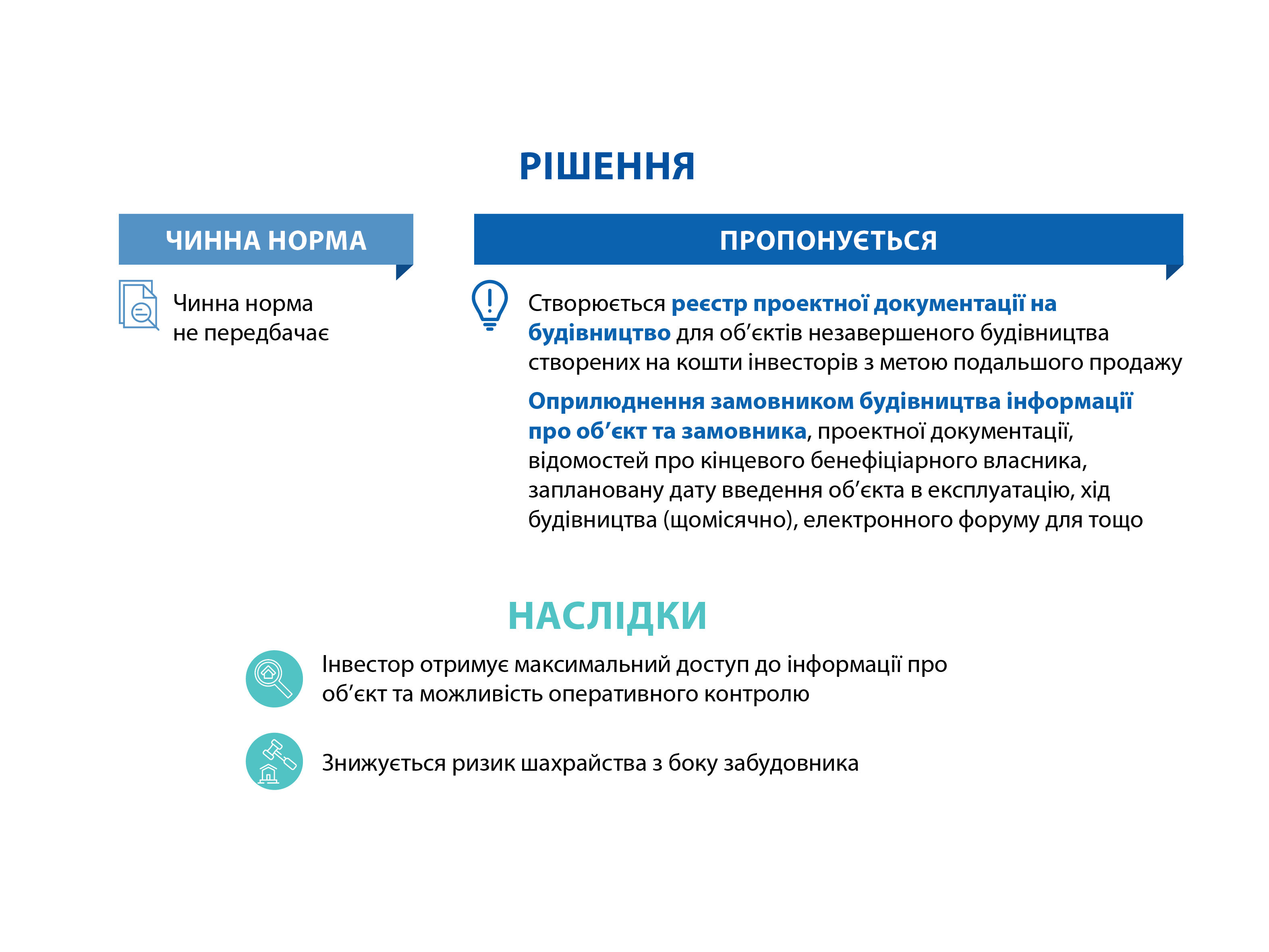 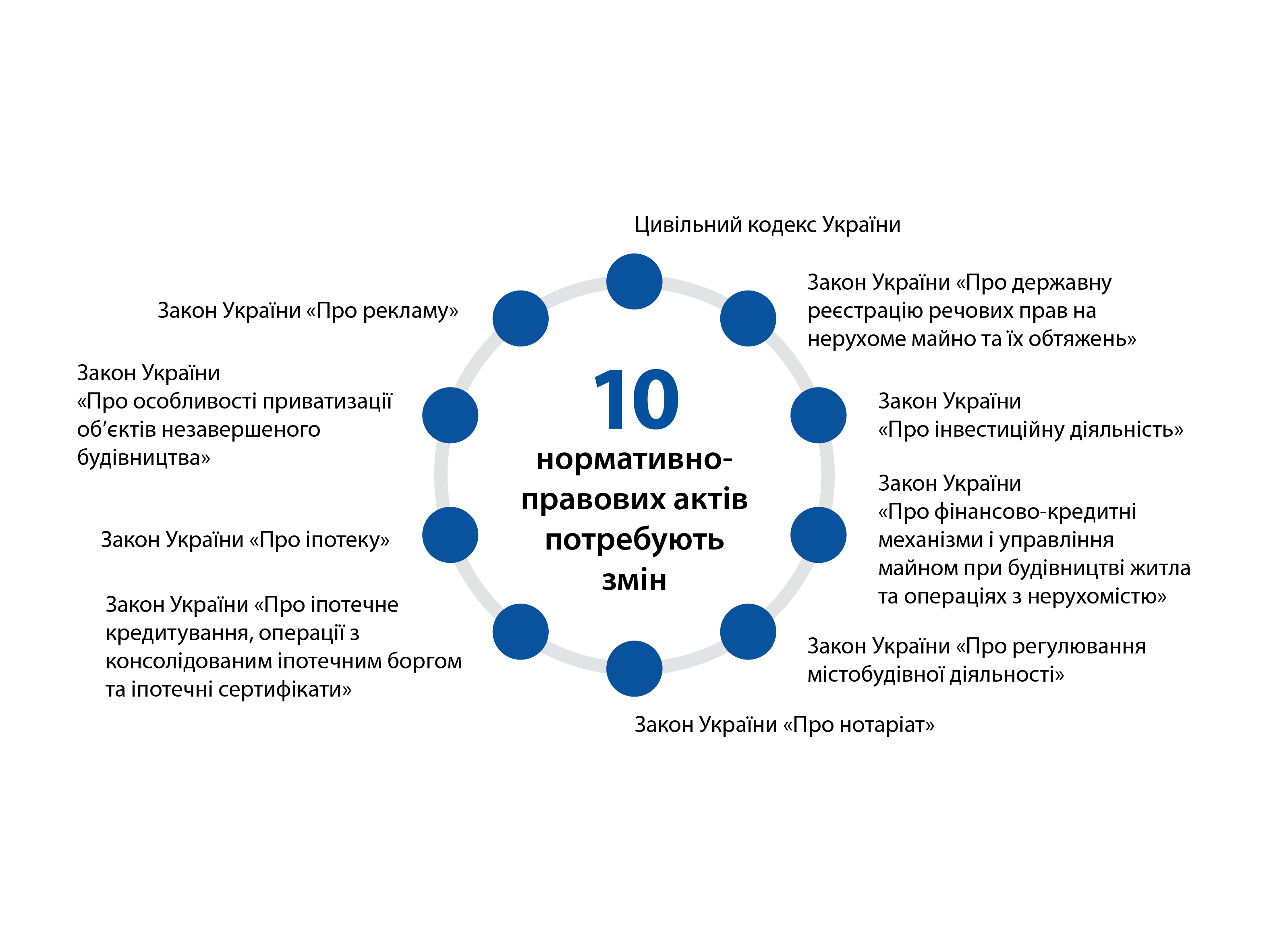 ЗАКОНОДАВЧІ ЗМІНИ
ДЯКУЮ ЗА УВАГУ!